Building a Self-Service Business Intelligence System for Strategic Decision-Making
Oyebanjo A. Lajubutu, Ph.D.
Director of Institutional Research and Assessment

Jerry Hammons, M.S.
Research Associate
[Speaker Notes: Welcome.  Thank you for coming to this session—Building a Self-Service Business Intelligence (SSBI) System for Strategic Decision-Making.
 
My name is Oyebanjo Lajubutu, I am the Director of Institutional Research and Assessment at Missouri S&T. Last week I celebrated my one-year anniversary at S&T, having being in Institutional Research, Assessment, Planning and Accreditation for over 30 years.  

Jerry’s introduction ---

Jerry and I have over 50 years of experience in higher education in IR and IT, 

So, Jerry and I are very pleased to be presenting at this conference, not only because we are excited about this topic and how it can change the culture of decision-making, but because we are at home presenting to familiar faces.  How many are not from Missouri S&T?]
About Us
Official data reporting office
Comprise of 4 FTE staff
Access to UMDW & S&T EDW
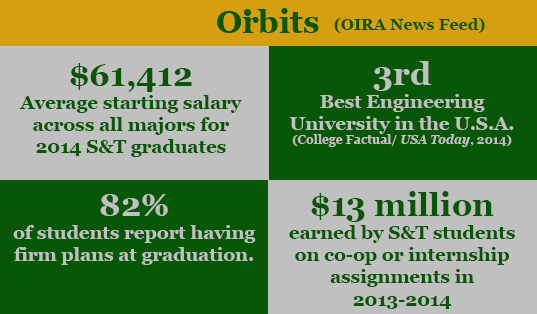 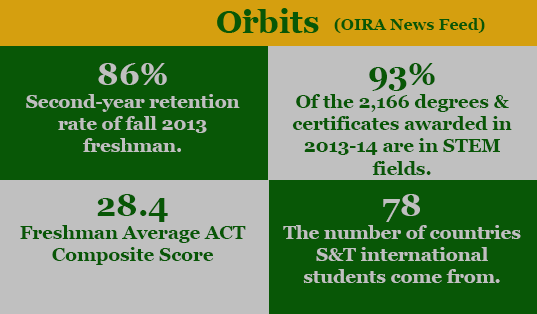 [Speaker Notes: The OIRA is the official data reporting office for the University.  The office comprise of 4 FTE staff and in terms of data access, we have access to UMDW and a mirror image of this for our own Enterprise Data Warehouse (EDW).  How many are not from the Missouri S&T.  Quite a few.

As an institution, not only are we a fantastic beautiful place to get an education, we are an excellent place to get an education as illustrated by these two slides. We are recently named “Third Best Engineering University in the United States," and we are consistently ranked among the top public research universities in the nation.  Last year, we educated over 8,600 students and we conferred over 2,166 degrees, 93% of those were awarded in STEM fields; our second year retention rate is 86%; we have diverse, students come from over 70 countries; 28.4 is the freshman average ACT composite score, the highest in S&T history. On the employment front, the average starting salary for our graduate is roughly $61,000.  And in term economic impact, our students earned $13 on co-op or internship assignments.  
 
So in summary, we are an education, an innovation, and an economic powerhouse not only for the state of Missouri, but the nation as a whole.  So you can understand why having good data tools and good interactive data  is so important to us so that we can know ourselves and make good decisions for our future.]
Agenda
Why a Self-Service Business Intelligence system?
Pilot Phase – Aiming for Success
Live Demo of data
Post Pilot – Roll Out plan
Questions & Answers
[Speaker Notes: So what we want to do today is to share our journey with you, how we came to adopt a Business Intelligence tool.  We want to do it chronologically, and share with you our research phase, how we conducted our pilot, then give you a beta live demo, what we intend to do on our post-pilot plan and at the end we will have a Q&A session.  Jerry and I will jump back and forth showing some of the technical aspects of the process.]
The Context
We are a PeopleSoft database management institution
Databases are Oracle-based
ETL: Perl and SAS
Reports: Golden, Perl, SAS & SPSS
Data tools: Excel and Access
[Speaker Notes: Before we jump into why a self-service business intelligence system, let me give you a little bit of context.

We are a PeopleSoft database management institution.  Our databases are Oracle-based.  We used Perl  & SAS to Extract, transform and load the data, we use Golden , Perl, SPSS and SAS for our reports, and as you can imagine Excel is the most popular tool on campus and we use it as a data tool.

So in our research of what we have, we thought we don’t want to replace existing tool but to expand to the tool we are lacking to help make strategic decision making which is the visualization and interactive tool.]
The Context
PeopleSoft live in 2004
3 databases (Student, HR & Finance)
32k tables
27k views
730k columns
½ billion records
Big data with volume, velocity, and variety
[Speaker Notes: We went live with PeopleSoft in 2004 with 3 databases—HR, Finance, Student databases.  The student database comprises of our admissions, registration, financial aid, degree audit modules.  Together, within these three databases, we have 32k tables, 27K views, 730K columns and about 1/2 a billion records.  So, think about this; we have rich big data with volume, velocity and variety.  

But how do we make these rich data actionable and useful for strategic decision-making.  How do we make data more dynamic and interactive so that decision-makers can answer their own questions at a fly.  One thing we decided in our research, is that we do not want to replace any of the existing tools we have, but wanted to expand what we are lacking, which is essentially a BI system with vizualization and interactive tool that can be used for analysis and ease of use.]
Why a Self-Service Business Intelligence (SSBI)
Allow greater self service and data transparency.
Promote a data driven culture 
Empower analysts/users to slice and dice data
Improves efficiency and effectiveness
Add value to academic and research operations
Meet executives’ needs for information
[Speaker Notes: So why did we need a self-service BI.  Our BI maturity model revealed that we lack the visualization and interactive tool. So why a self-service Business Intelligence System?]
Pilot Phase -- Assessment
Scope
5 months
Goals -- Ensure BI tool is
Easy to use
Scalable
Robust
Mission-critical
Agile & Flexible
Low operational cost and risk
Compatibility with network infrastructure
[Speaker Notes: Our pilot phase took us about 5 months.  Our primary goal is to ensure that the BI tool we select is
Easy to use
Scalable
Robust
Mission-critical
Agile & Flexible
Low operational cost and risk
Compatibility with network infrastructure]
Pilot Phase -- Assessment
Interviews
Customers across campus and outside
Peers (Purdue, TAMU, USU)
Competitive analysis 
High level engagement
With IT, UM-IR and UM-DW Team
Cost analysis of leading BI tools in the market (SAS, Tableau, Information Builders, IBM Business Analytics)
[Speaker Notes: Interviews
Customers across campus and outside
Peers (Purdue, TAMU, USU)
Competitive analysis 
High level engagement
With IT, UM-IR and UM-DW Team
Cost analysis of four leading BI tools in the market (SAS, Tableau, Information Builders, IBM Business Analytics)]
Pilot Phase -- Assessment
We chose Tableau 
Overall cost of ownership  is the lowest
Compatibility with existing tech at S&T
Live connection to data sources (no in-memory data dumps)
Support of column-based security
Easy collaboration – simple and accessible
Vendor support
Have desktop and server/cloud-based sandbox capabilities
[Speaker Notes: So we chose Tableau.  These are some of the reasons.
Overall cost of ownership  is the lowest
Compatibility with existing tech at S&T
Live connection to data sources (no in-memory data dumps)
Support of column-based security
Easy collaboration – simple and accessible
Vendor support
Have desktop and server/cloud-based sandbox capabilities]
Pilot Phase - Deployment
Licenses
2 Tableau Desktop 
Limited Tableau Server
Hardware set-up
Install Tableau Server 8.2
Access and security management checks
Windows 2008 R2
[Speaker Notes: Licenses
2 Tableau Desktop 
Limited Tableau Server
Hardware set-up
Install Tableau Server 8.2
Access and security management checks
Windows 2008 R2]
Pilot Phase – Projects Implementation
0 experience with Tableau
Tableau Training and Tutorials
2-3 weeks to prepare  the data
2-3 weeks to learn how to build dashboards
[Speaker Notes: None of the staff has zero experience with Tableau
Tableau Training and Tutorials
2-3 weeks to prepare  the data
2-3 weeks to learn how to build dashboards

So, as we go to the beta demo session, we have prepared 10 years of frozen data for enrollment and admissions data.  These data were official taken as of the end of the fourth week of the semester.  Jerry & I will jump in and forth for the demo.]
LIVE DEMO
Post-Pilot Plan
Conduct a roadshow information session with senior management and potential users
Roll out analytics and dashboards in phases
Soft roll out of admissions and enrollment in fall 2015
Further roll out in Fall 2016, etc.
Make it available on your tablet device (IPAD)
Get information you need anytime, anywhere
[Speaker Notes: Just like the implementation of PeopleSoft we plan to roll out the analytics and dashboard in phases:
Conduct a roadshow information session with senior management and potential users
Roll out analytics and dashboards in phases
Soft roll out of admissions and enrollment in fall 2015
Further roll out in Fall 2016, etc.
Make it available on your tablet device (IPAD)
Get information you need anytime, anywhere]
Post- Pilot Phase
Keep momentum 
Foster executives engagement
Create networking opportunities
Support collaboration
Provide communication platform
Live data (one-day old)
Questions & Answers